Program Operacyjny Infrastruktura i Środowisko 2014-2020SEKTOR TRANSPORT
Centrum Unijnych Projektów Transportowych
Warszawa, 5 grudnia 2016 r.
Procentowy udział poszczególnych sektorów w ogólnej puli środków POIiŚ 2014-2020
W ramach sektora transportu CUPT dysponuje kwotą 19,8 mld EUR
Struktura POIiŚ 2014-2020 w sektorze transportu
Sektor
TRANSPORT
V 
Rozwój transportu kolejowego w Polsce
VI 
Rozwój niskoemisyjnego transportu zbiorowego w miastach
IV
Infrastruktura drogowa dla miast
Oś 
priorytetowa
III 
Rozwój sieci drogowej TEN-T i transportu multimodalnego
3.1

Transport drogowy i lotniczy
3.2

Transport wodny, śródlądowy, morski i intermodalny
4.1

Transport drogowy w sieci TEN-T
4.2

Transport drogowy poza siecią TEN-T
5.1

Transport kolejowy w sieci TEN-T
5.2

Transport kolejowy poza siecią TEN-T
6.1

Transport miejski
Działanie
3
Alokacja środków UE (w Euro) przeznaczona na 
III, IV, V, VI oś priorytetową w ramach POIiŚ 2014-2020
Osie priorytetowe 
wdrażane przez CUPT
 – charakterystyka
Oś priorytetowa III Rozwój sieci drogowej TEN-T i transportu multimodalnego
(tryb konkursowy i pozakonkursowy)
poprawa bezpieczeństwa ruchu drogowego
nadrobienie zaległości w rozbudowie infrastruktury drogowej bezpiecznej dla użytkownika oraz połączenie najważniejszych ośrodków miejskich z siecią transportu europejskiego (TEN-T)
poprawa bezpieczeństwa ruchu lotniczego w sieci bazowej
rozwój i integracja poszczególnych gałęzi multimodalnego systemu transportowego (transport morski, wodny śródlądowy i intermodalny
Działanie 3.1 Rozwój drogowej i lotniczej sieci TEN-T. Działanie 3.2 Rozwój transportu morskiego, śródlądowych dróg wodnych i połączeń multimodalnych.
Oś priorytetowa IV Infrastruktura drogowa dla miast
(tryb konkursowy i pozakonkursowy)
działania uzupełniające wobec inwestycji przewidzianych w ramach osi III związanych z rozwojem drogowej sieci TEN-T
zwiększenie dostępności drogowej ośrodków miejskich i ich odciążenia od ruchu drogowego
Działanie 4.2 
Zwiększenie dostępności transportowej ośrodków miejskich leżących poza siecią drogową TEN-T i odciążenie miast od nadmiernego ruchu drogowego.  

Działanie 4.1 
Zwiększenie dostępności transportowej ośrodków miejskich leżących w sieci drogowej TEN-T i odciążenie miast od nadmiernego ruchu drogowego.
Oś priorytetowa V Rozwój transportu kolejowego w Polsce
(tryb konkursowy i pozakonkursowy)
wzmocnienie roli transportu kolejowego w zintegrowanym systemie transportowym kraju 
(w TENT i poza siecią)
wzmocnienie infrastruktury kolejowej łączącej główne miasta Polski, ważne ośrodki przemysłowei gospodarcze i linie stanowiące połączenie portów morskich z zapleczem gospodarczym w głębi kraju
większe wykorzystanie systemów kolejowych w miastach
Działanie 5.2 
Rozwój transportu kolejowego poza TEN-T 

Działanie 5.1 
Rozwój kolejowej sieci TEN-T
Oś priorytetowa VI Rozwój niskoemisyjnego transportu zbiorowego w miastach
większe wykorzystanie niskoemisyjnego transportu miejskiego poprzez rozwój i integrację systemów publicznego transportu zbiorowego w miastach
zmniejszenie zatłoczenia motoryzacyjnego w miastach, poprawa płynności ruchu, ograniczenie negatywnego wpływu transportu na środowisko naturalne w miastach i na ich obszarach funkcjonalnych.
Działanie 6.1 
Rozwój publicznego transportu zbiorowego w miastach.
Dotychczasowe działania CUPT
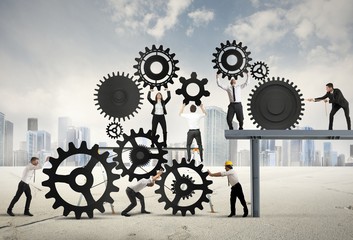 Podpisano 40 umów o dofinansowanie 
Wydatki kwalifikowalne 26 809 mln PLN, w tym UE 22 544 mln PLN 
Wykorzystanie alokacji w obszarze transport 28%
Na koniec 2016 r. wykorzystanie alokacji w sektorze transport szacowane jest na ok. 32%
Efekty programu
Nabory przeprowadzone przez CUPT w 2016 r.
Działanie 5.1 Rozwój kolejowej 
sieci TEN-T (tabor)
Działanie 5.2 Rozwój transportu 
kolejowego poza TEN-T (tabor)
Działanie 5.2 Rozwój transportu 
kolejowego poza TEN-T (infrastruktura)
Nabory aktualnie prowadzone przez CUPT
Nabór wniosków:
od 30 listopada 2016 r. 
do 31 maja 2017 r.
Nabór wniosków:
od 30 listopada 2016 r. do 31 maja 2017 r.
Dofinansowanie UE:  
0,85 mld PLN
Dofinansowanie UE:  
1,03 mld PLN
Nabór wniosków:
od 30 grudnia 2016 r. 
do 28 lipca 2017 r.
Dofinansowanie UE:  
1,23 mld PLN
Nabór planowany przez CUPT w 2016 r.
Inwestycje w zakresie transportu intermodalnego
Wydatkowane środki*
Wydatki kwalifikowalne 5 957 mln PLN , w tym UE 5 064 mln PLN
Wykorzystanie alokacji w obszarze transport 6%
Na koniec 2016 r. wykorzystanie alokacji w obszarze transport szacowane jest na ok. 7,6%
*deklaracje wydatków
Cel wydatkowania dla roku 2016 w podziale na działania*
Plan na rok 2016:     6 092 mln PLN
Aktualna realizacja planu :     87,6%**
*Wartości wydatków kwalifikowalnych przekazanych w deklaracjach wydatków zgodnie z aktualizacją prognoz (czerwiec 2016 r.) zatwierdzoną przez IZ (dane w mln PLN)
**Stan na 18 listopada 2016 r.
Wyzwania stojące przed CUPT
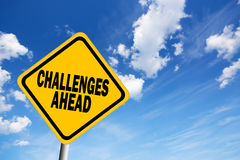 Najważniejsze planowane działania
Projekty drogowe - planowane do zawarcia umowy o dofinansowanie* w 2017 r. :
* Nie obejmuje projektów w ramach procedury konkursowej
Najważniejsze planowane działania
Projekty kolejowe - planowane do zawarcia umowy o dofinansowanie w 2016 r. :
5 umów o dofinansowanie na szacunkową kwotę wydatków kwalifikowalnych 3 292 mln PLN, w tym UE 2 798 mln PLN.
Projekty kolejowe - planowane do zawarcia umowy o dofinansowanie w 2017 r. :
* Nie obejmuje projektów w ramach procedury konkursowej
Najważniejsze planowane działania
Projekty śródlądowe i morskie - planowane do zawarcia umowy o dofinansowanie* w 2017 r. :






Projekty miejskie - planowane do zawarcia umowy o dofinansowanie w 2017 r. :
Na koniec 2017 r. dla POIiŚ 2014-2020 w ramach sektora transportu szacuje się poziom wykorzystania alokacji na ok 55 %
* Nie obejmuje projektów w ramach procedury konkursowej
Cel wydatkowania dla roku 2017 w podziale na działania*
Plan na rok 2017:      9 386 mln PLN
*Wartości wydatków kwalifikowalnych przekazanych w deklaracjach zgodnie z aktualizacją prognoz (czerwiec 2016 r.) zatwierdzoną przez IZ (dane w mln PLN)
Program Operacyjny Polska Wschodnia 2014-2020 – sektor transportu
program operacyjny polska wschodnia 2014-2020
Oś priorytetowa III Ponadregionalna infrastruktura kolejowa
Działanie 3.1. Infrastruktura kolejowa
Planowane efekty: modernizacja 548 km linii kolejowych w ramach tzw. Magistrali Wschodniej

 W ramach sektora transportu PO PW 2014-2020 planowane podpisanie  8 umów o dofinansowanie

 W 2016 r. planowane podpisanie 1 umowy o dofinansowanie
środki UE - 282,62 mln PLN
Udział środków sektora transportu w stosunku do całej alokacjiPO PW 2014-2020
Dobre praktyki
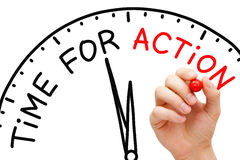 Systemowy przegląd projektów (kolejowe, śródlądowe i morskie, transport publiczny)

Wizyty monitorujące stan zaawansowania rzeczowego i finansowego

Zwiększenie działań weryfikujących ex-ante dokumentację przetargową

Zwiększenie działań doradczych i szkoleniowych na rzecz beneficjentów w zakresie dokumentacji środowiskowej i analizy kosztów i korzyści

Wdrażanie procedur gwarantujących gruntowną weryfikację dokumentacji pod kątem pojawiających się w niej błędów (używanie list sprawdzających, zasada dwóch par oczu)

Spotkania z beneficjentami, wymiana doświadczeń z wdrażania podobnych inwestycji
Pomocne informacje
Zmiany w zasadach prowadzenia ocen oddziaływania na środowisko
	Od 01.01.2017 r. wejdą w życie zmiany niektórych przepisów ustawy z dnia 03.10.2008 r. o udostępnianiu informacji o środowisku i jego ochronie, udziale społeczeństwa w ochronie środowiska oraz o ocenach oddziaływania na środowisko.

CUPT opracowało podręcznik Analiza kosztów i korzyści projektów transportowych współfinansowanych ze środków UE: Vademecum Beneficjenta. Publikacja zawiera kompleksowe wskazówki dotyczące opracowania i weryfikacji analiz kosztów i korzyści projektów transportowych, a także zalecenia w zakresie treści studiów wykonalności załączanych do wniosków o dofinansowanie.
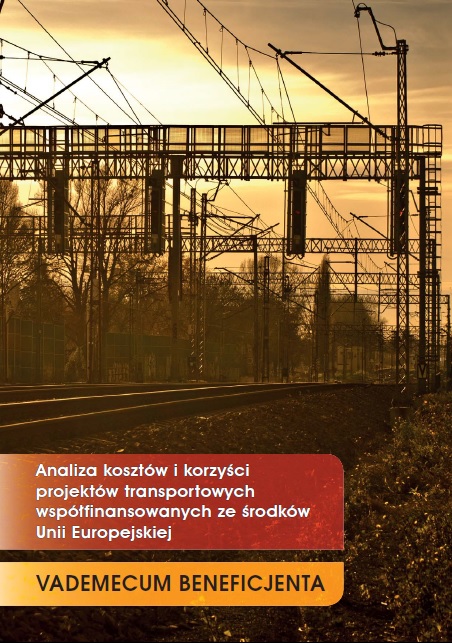 Zapraszamy na stronę:  www.cupt.gov.pl
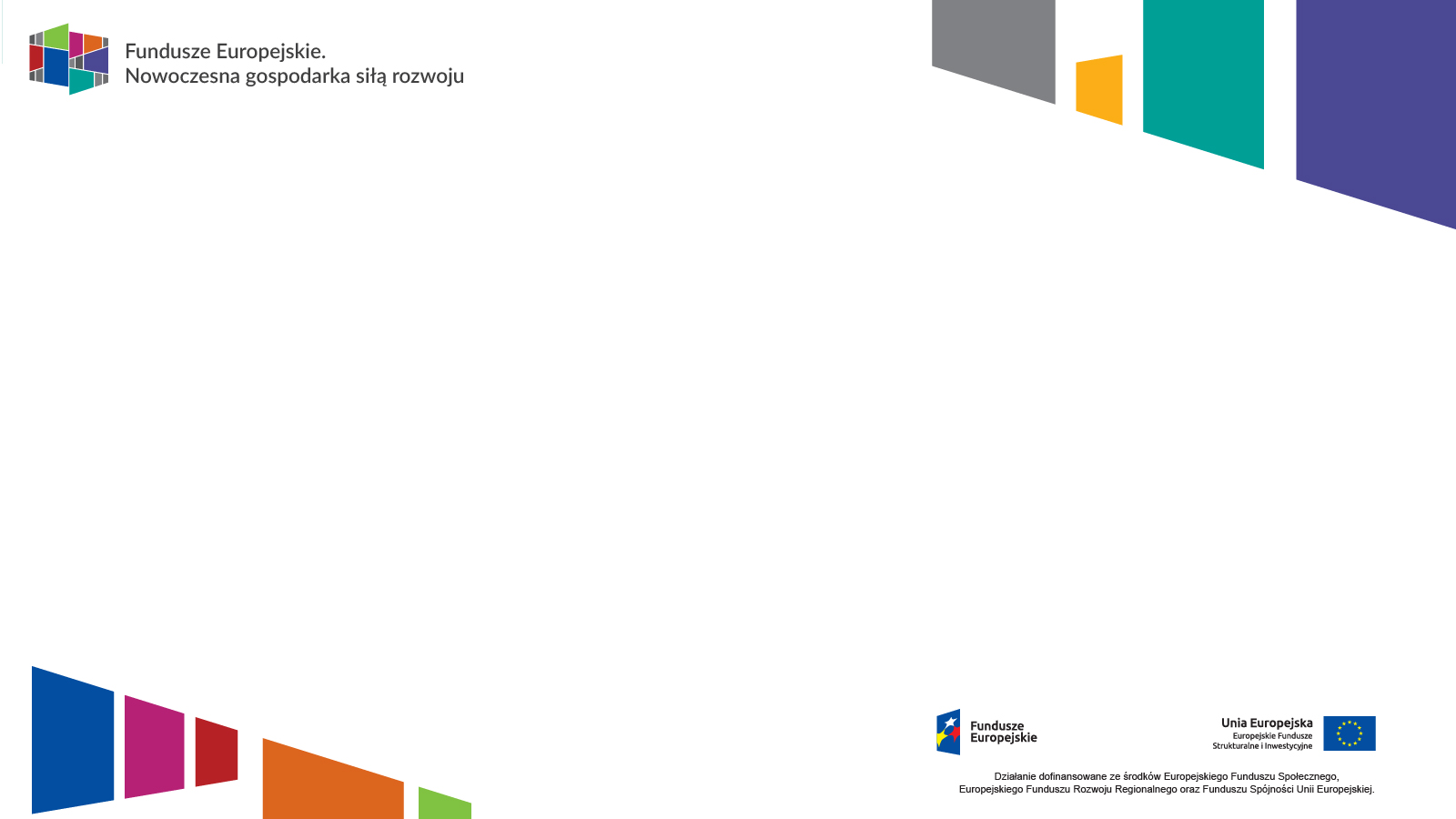 Tramwaje Warszawskie sp. z o.o. ul. Siedmiogrodzka 2001-232 WarszawaTEL. +48 22 534 43 30tw@tw.waw.plwww.tw.waw.pl
Przemysław Gorgol, 
Dyrektor
Centrum Unijnych Projektów Transportowych
e-mail: cupt@cupt.gov.pl
Dziękuję za uwagę.